Pagamentos  recursos ALESC
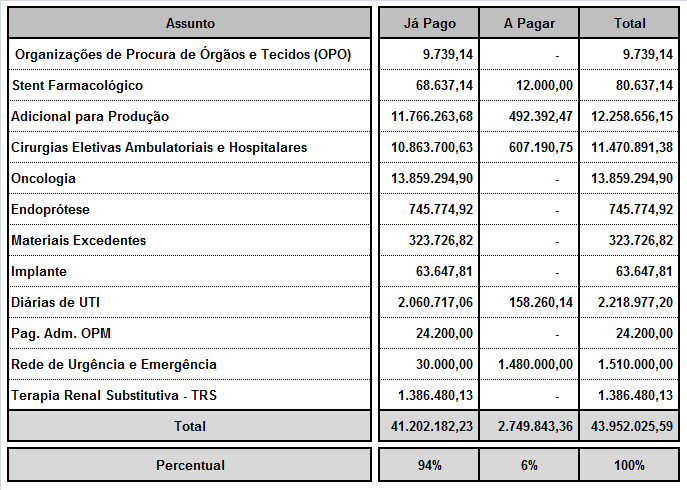 Pagamentos  recursos ALESC
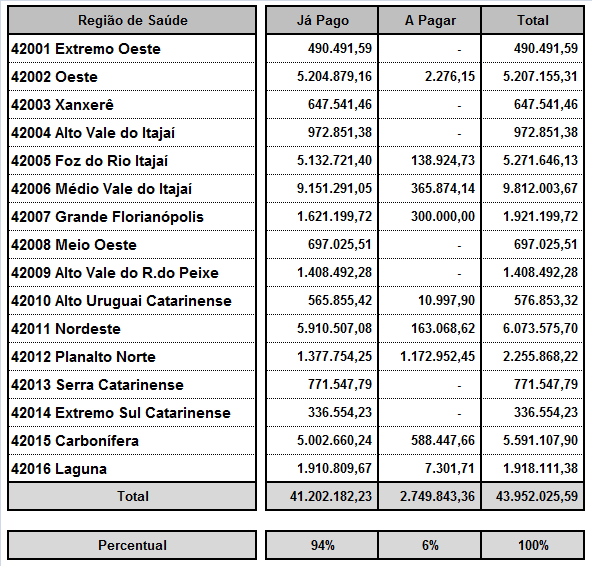